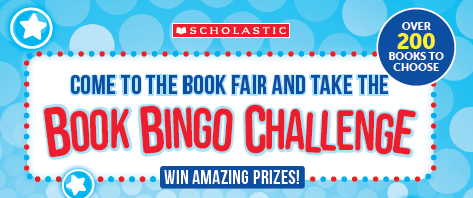 THE BEST NEW BOOKS FROM ONLY £2.99
*Free books are subject to terms and conditions. Please contact your Book Fair Organiser or Scholastic Book Fairs for details.
PRIMARY SCHOOLS BOOK RANGE
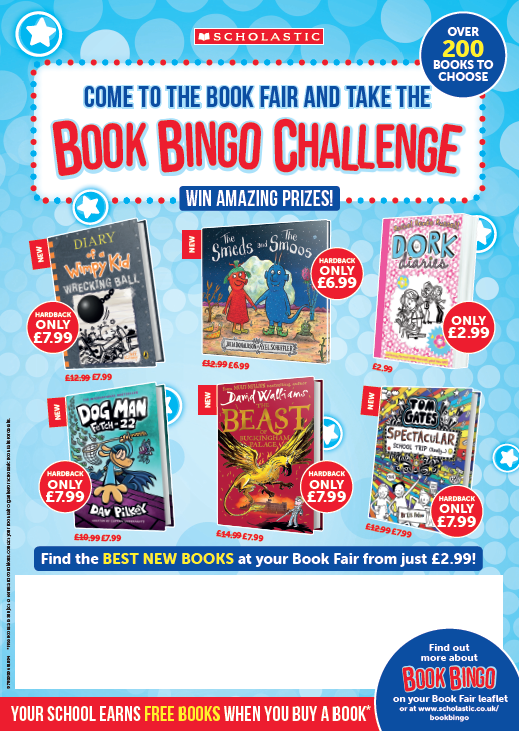 NEW AND EXCITING
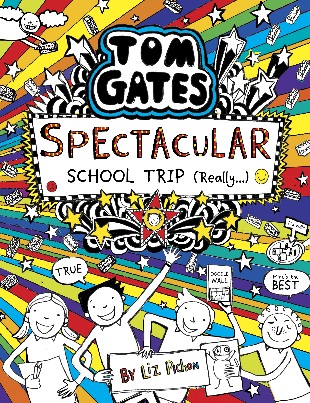 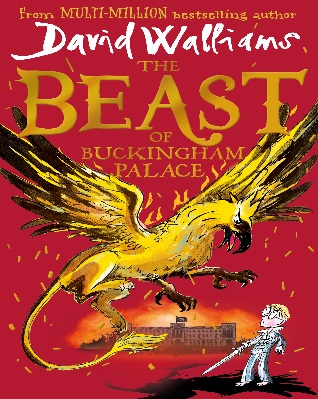 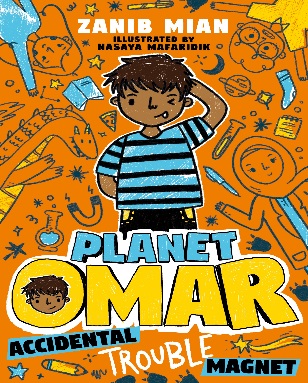 BOOKS FOR ONLY £2.99
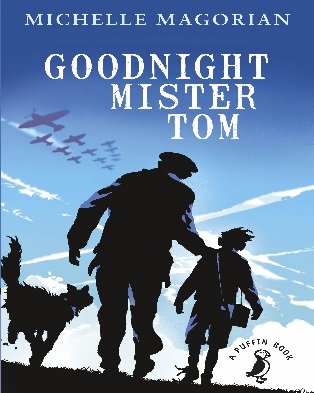 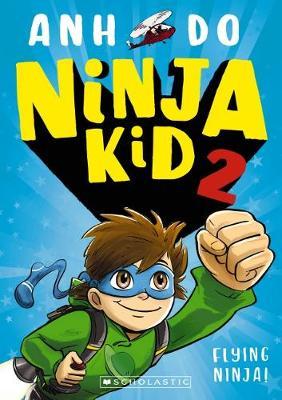 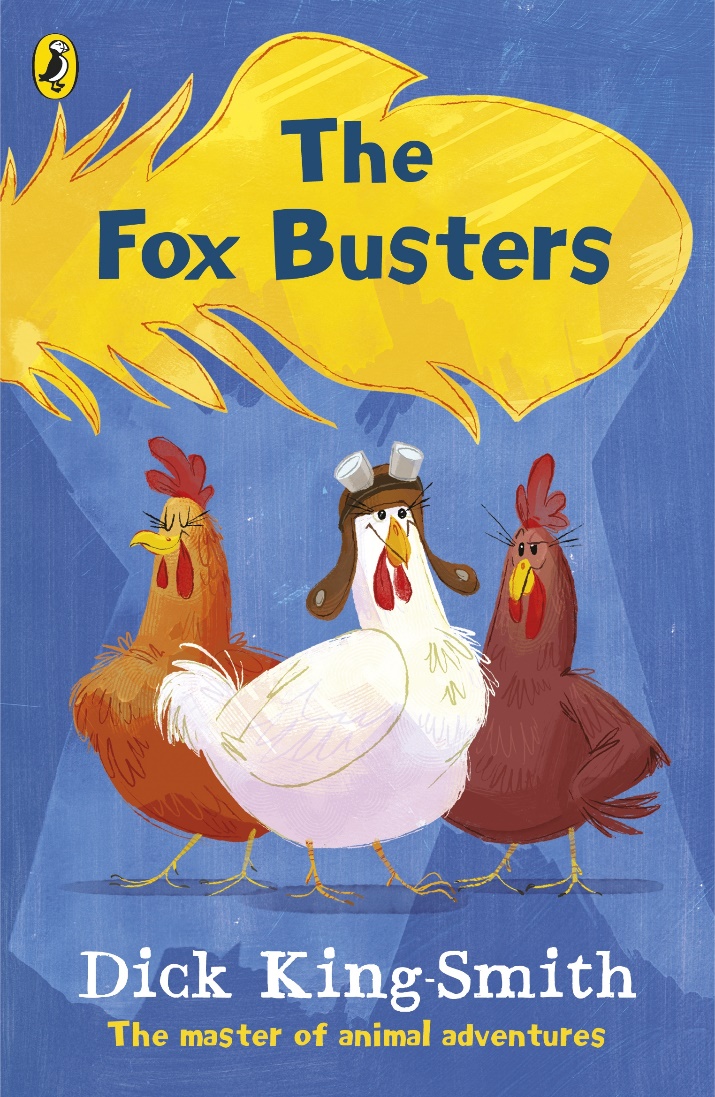 OUR FAVOURITES
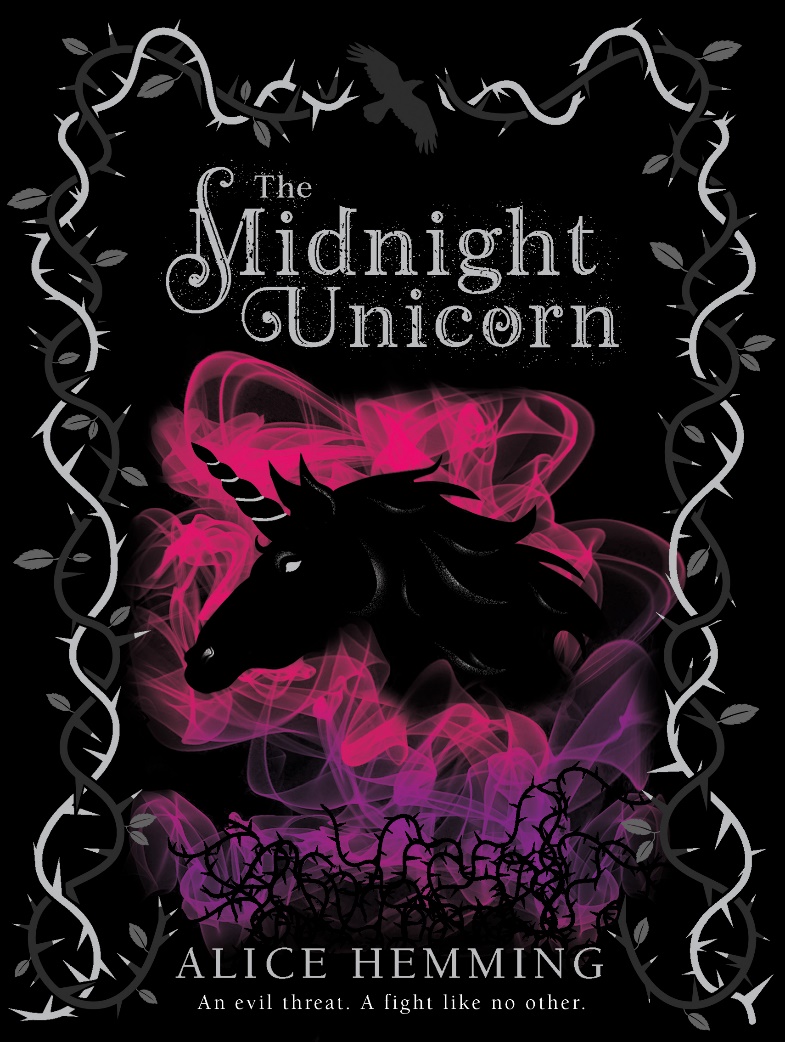 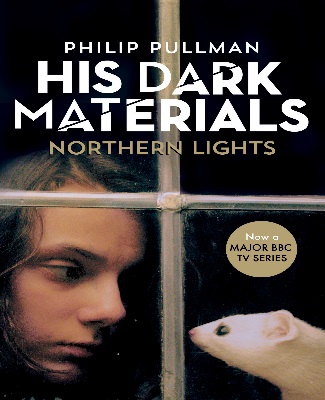 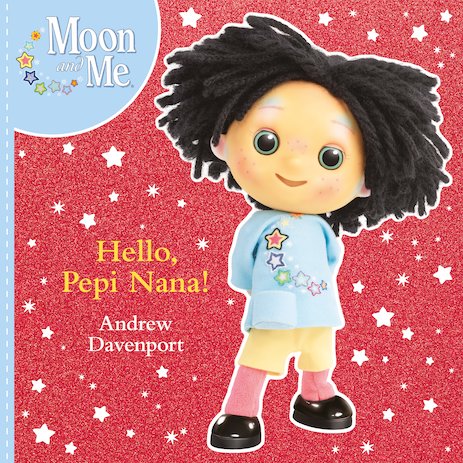 FREE THINGS
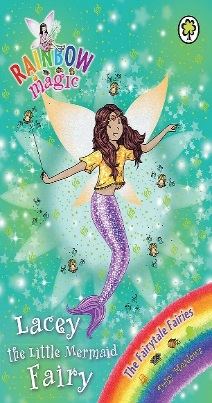 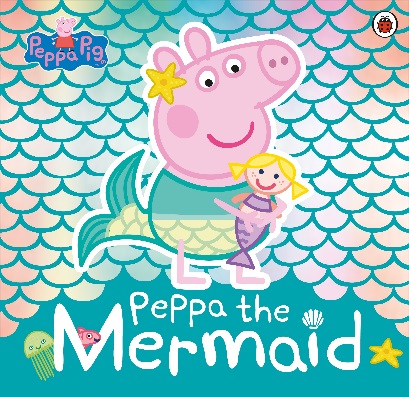 WITH FREE HAIRBAND
WITH FREE PEN
BIG NAMES IN BOOKS
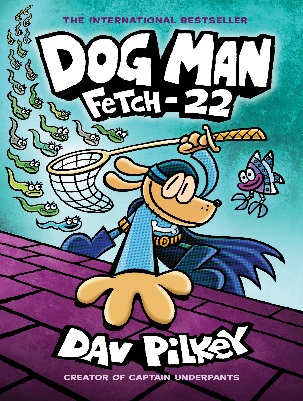 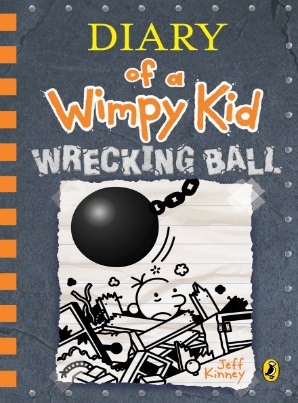 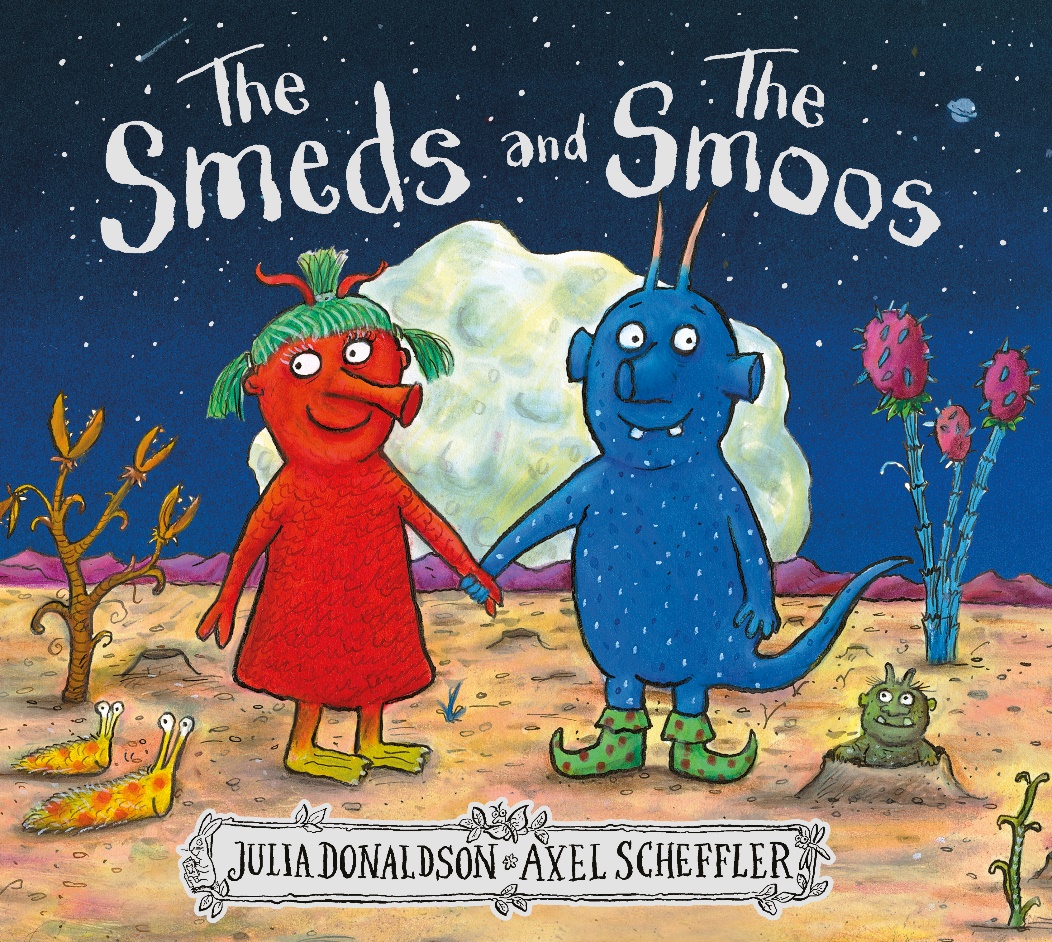 AMAZING PRICES
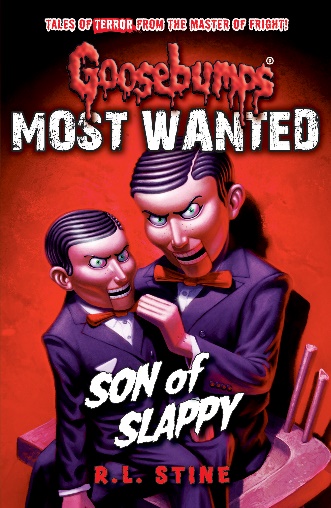 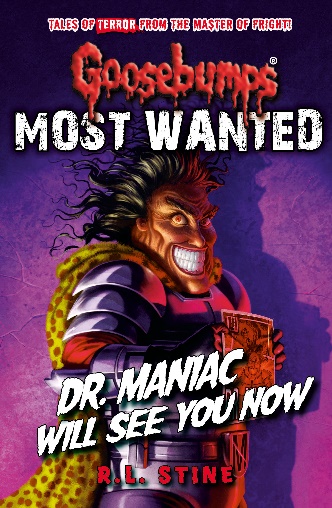 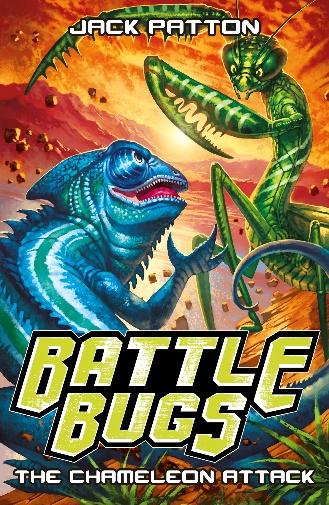 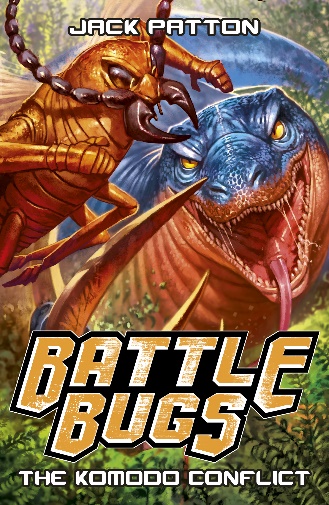 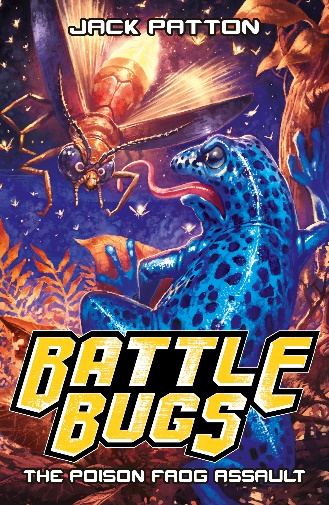 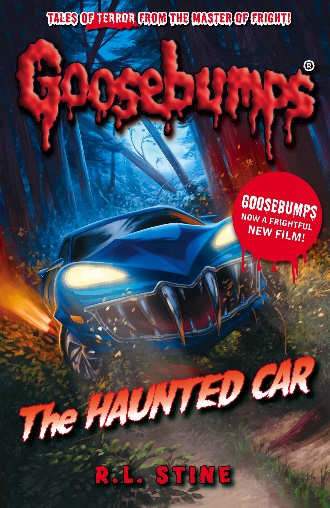 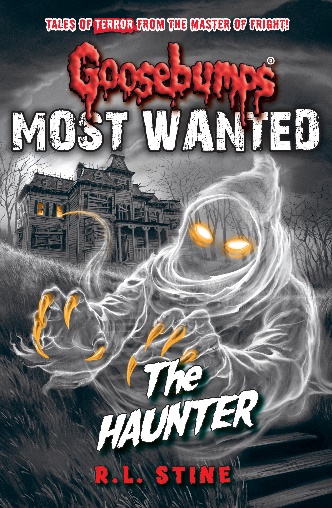 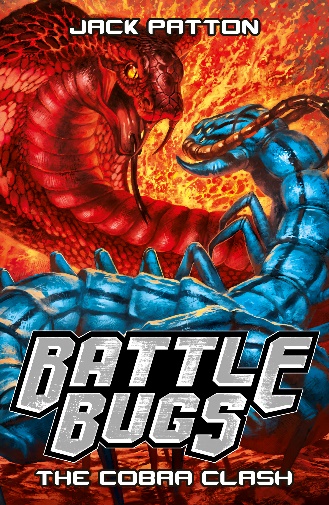 FOUR BOOKS FOR ONLY £7.99
FOUR BOOKS FOR ONLY £9.99
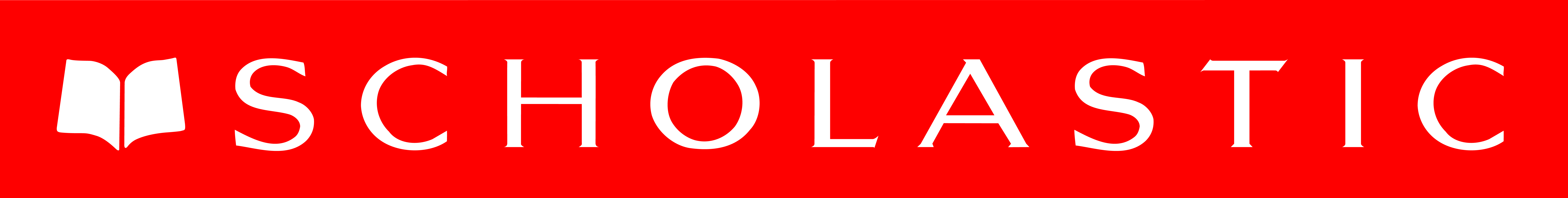 HAVE A GREAT BOOK FAIR!
For more books visit www.bookfairs.scholastic.co.uk/books